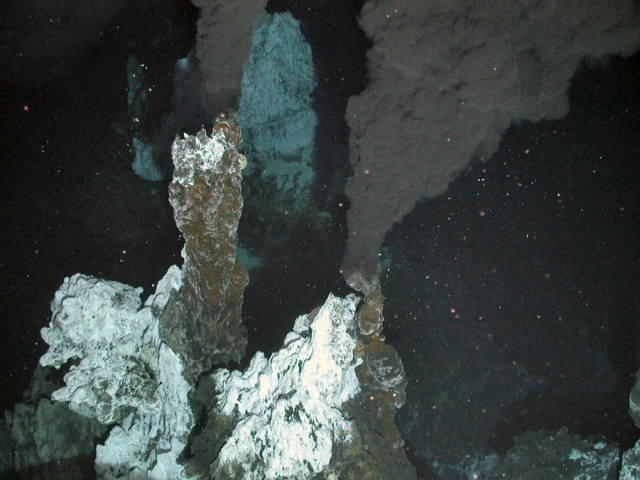 Seafloor massive sulphide (SMS) deposits
Iain Stobbs
PhD Student - SPITFIRE
University of Southampton
& National Oceanography Centre
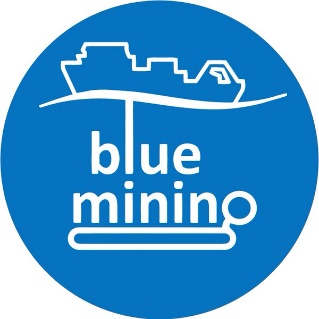 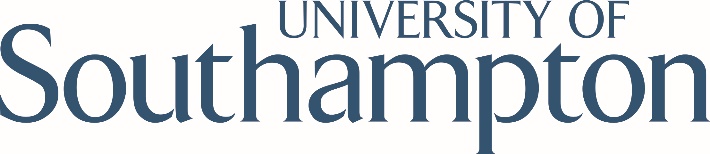 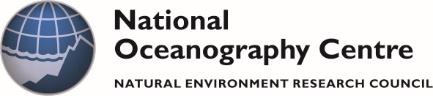 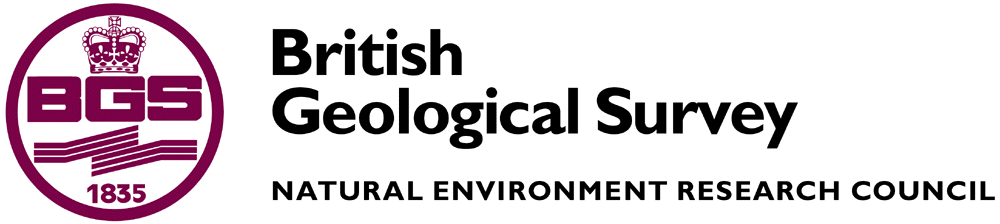 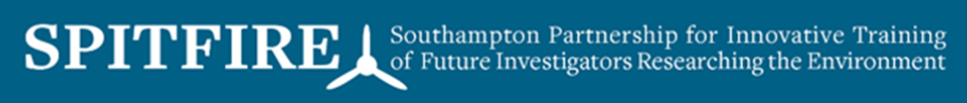 Hydrothermal vent at depth 2.4 km in the Southern Ocean; (c) NERC ChEsSo Consortium
Hydrothermal Seafloor Massive Sulphides (SMS)
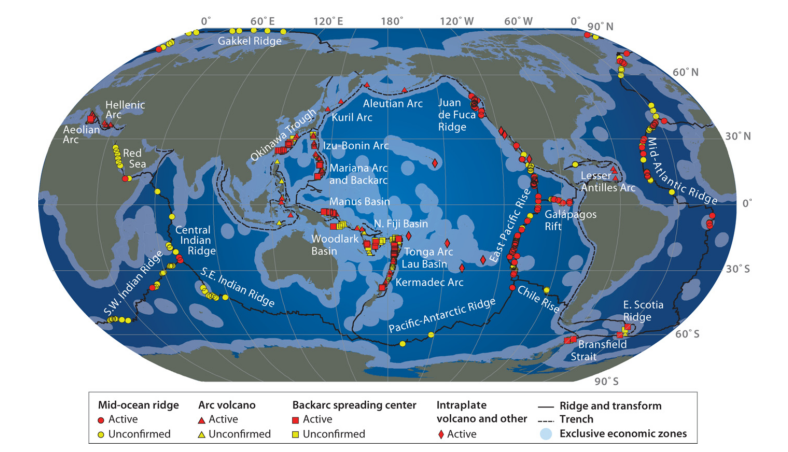 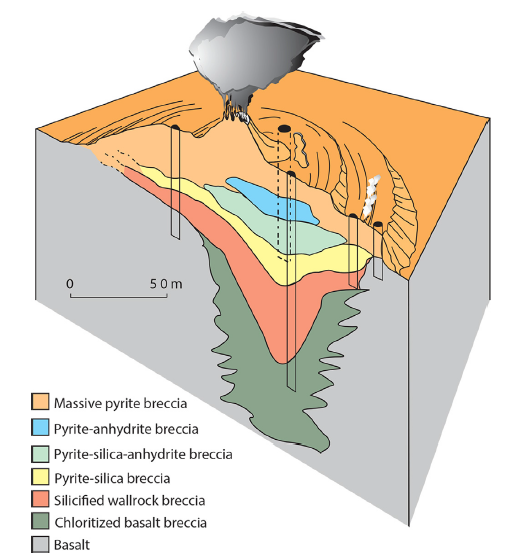 Middle Valley
Medium spreading rate Juan de Fuca Ridge
Sediment rich system
Comparable to ‘Besshi type’ VMS deposits
TAG mound SMS
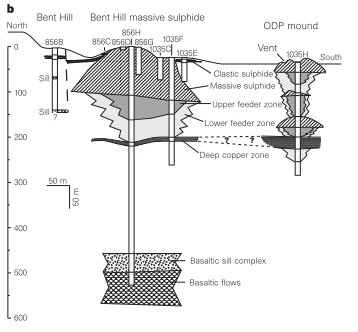 Slow spreading Mid-Atlantic ridge
Low sedimentation rate 
Multiple proven inactive vents within the TAG hydrothermal field
Comparable to ‘Cyprus type’ VMS deposits
Global distribution of hydrothermal vents (Hannington et al. 2011)
Located at or near ocean spreading ridges
Over 500 active hydrothermal venting systems discovered
Comparing analogues?
TAG vs “Cyprus type”
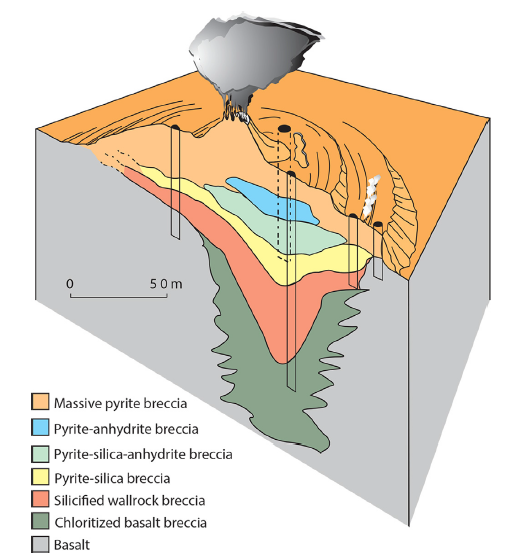 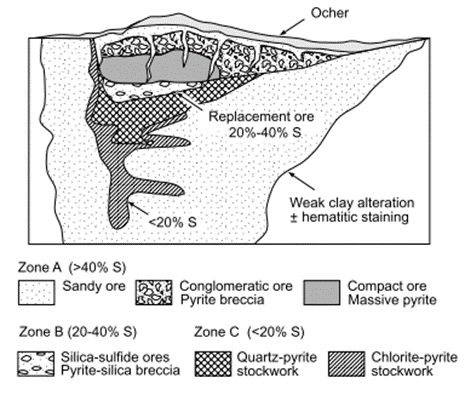 Similar morphology
Similar formation processes
Similar geological setting
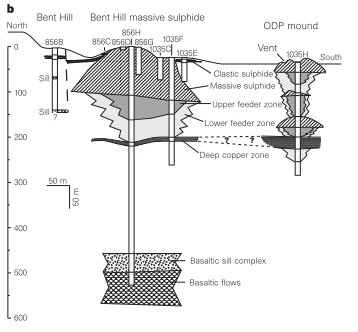 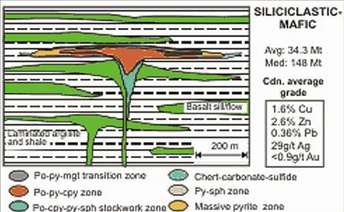 Middle Valley vs “Besshi-type”
Similar geological setting
Different morphology
However…
		Ancient analogues often undergo significant metamorphism, which results in significant deformation and potential remobilisation of minerals
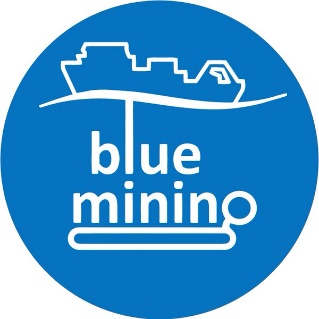 My Research Area – TAG hydrothermal field
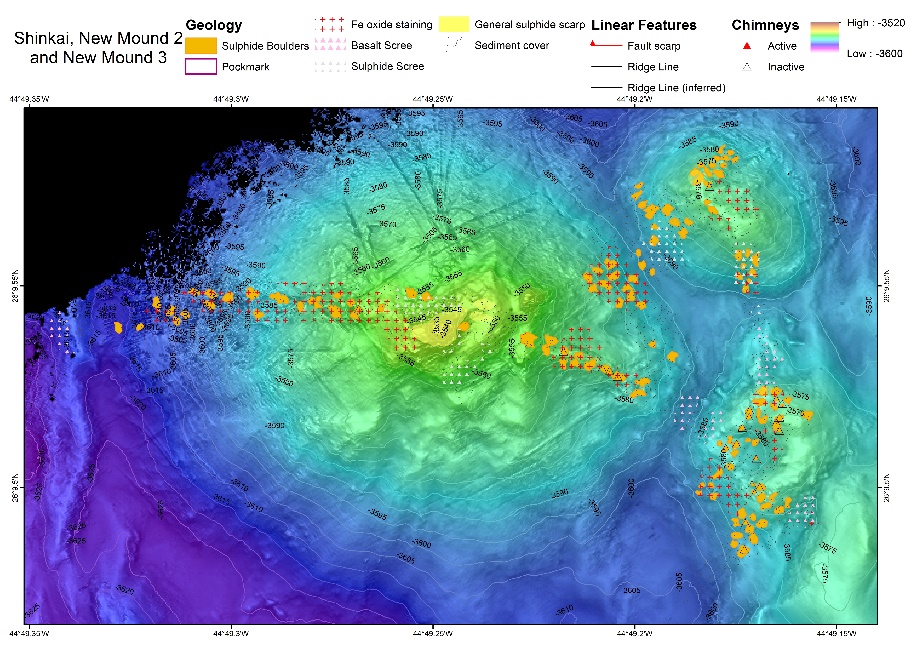 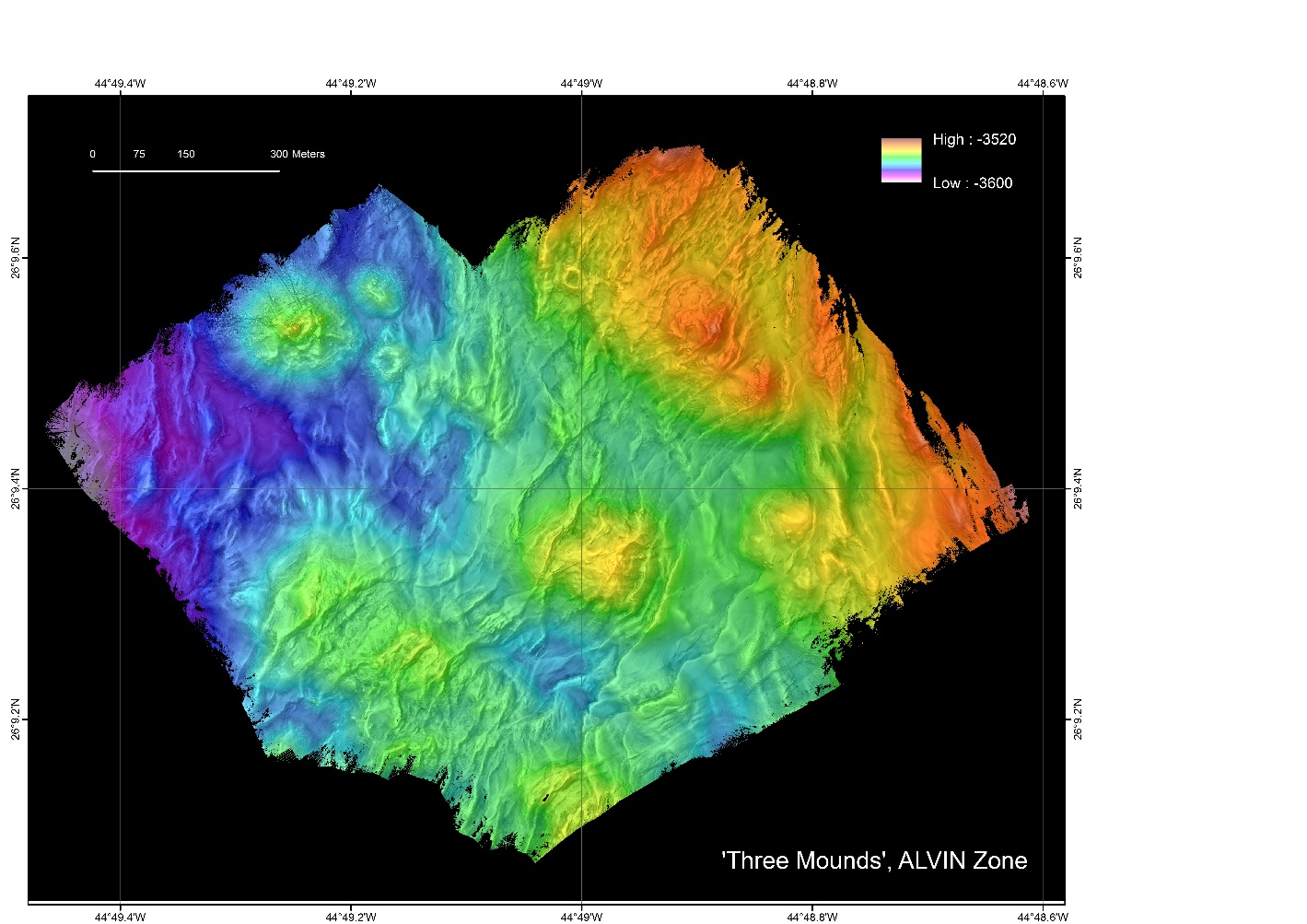 Double Mound
Shinkai Mound
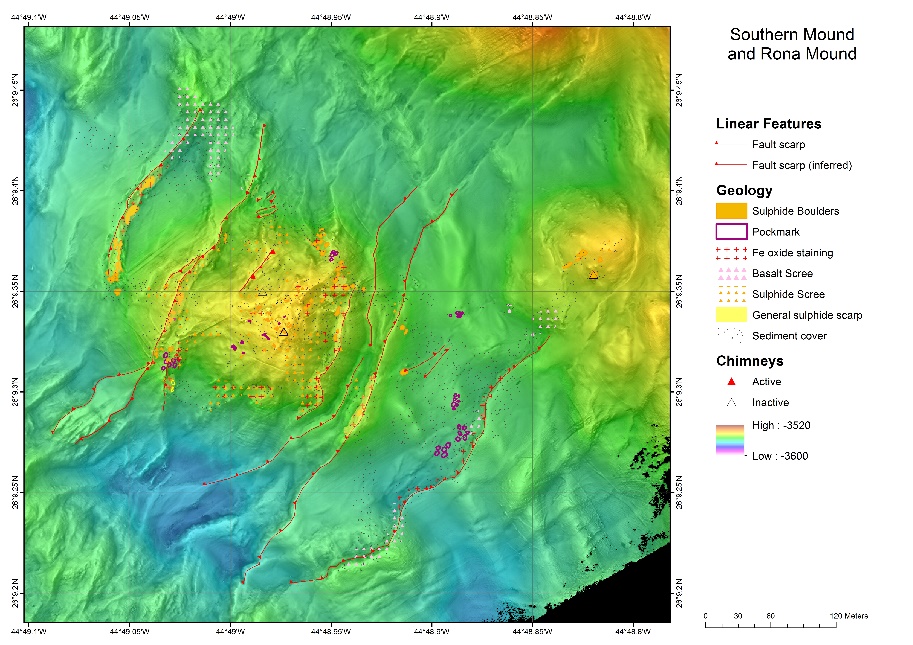 Southern Mound
-- 2 research cruises focusing on the inactive deposits along the TAG segment
-  Obtained high resolution bathymetry (up to 0.5 m resolution), drilled three inactive hydrothermal mounds
PhD Topic – A preserving cap?
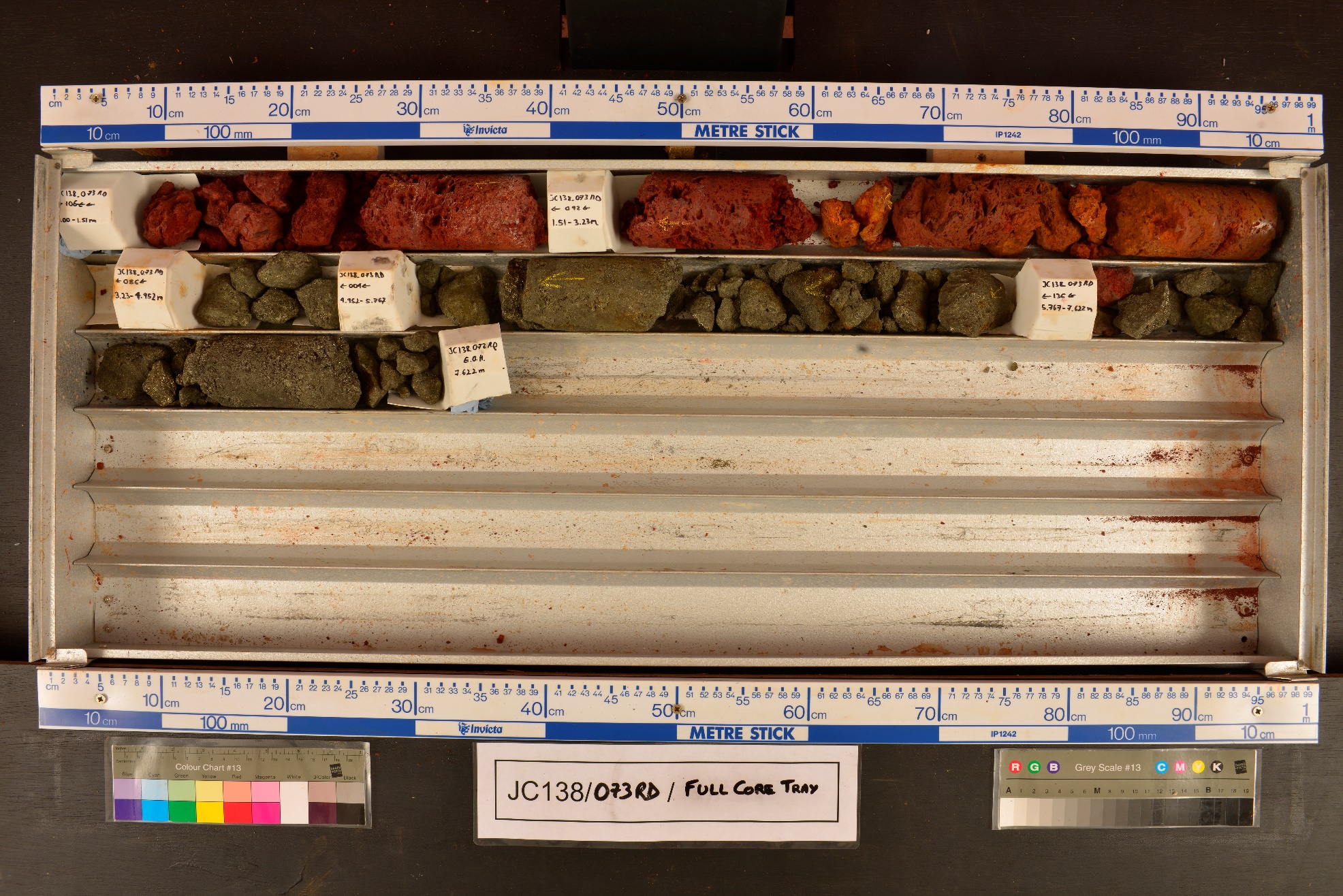 Recovered of Jasper at three different inactive vent deposits

Variability of the sulphide and overlying jasper/Fe Ox interface

Focusing on the relationship between the sulphides and overlying jasper/Fe oxides
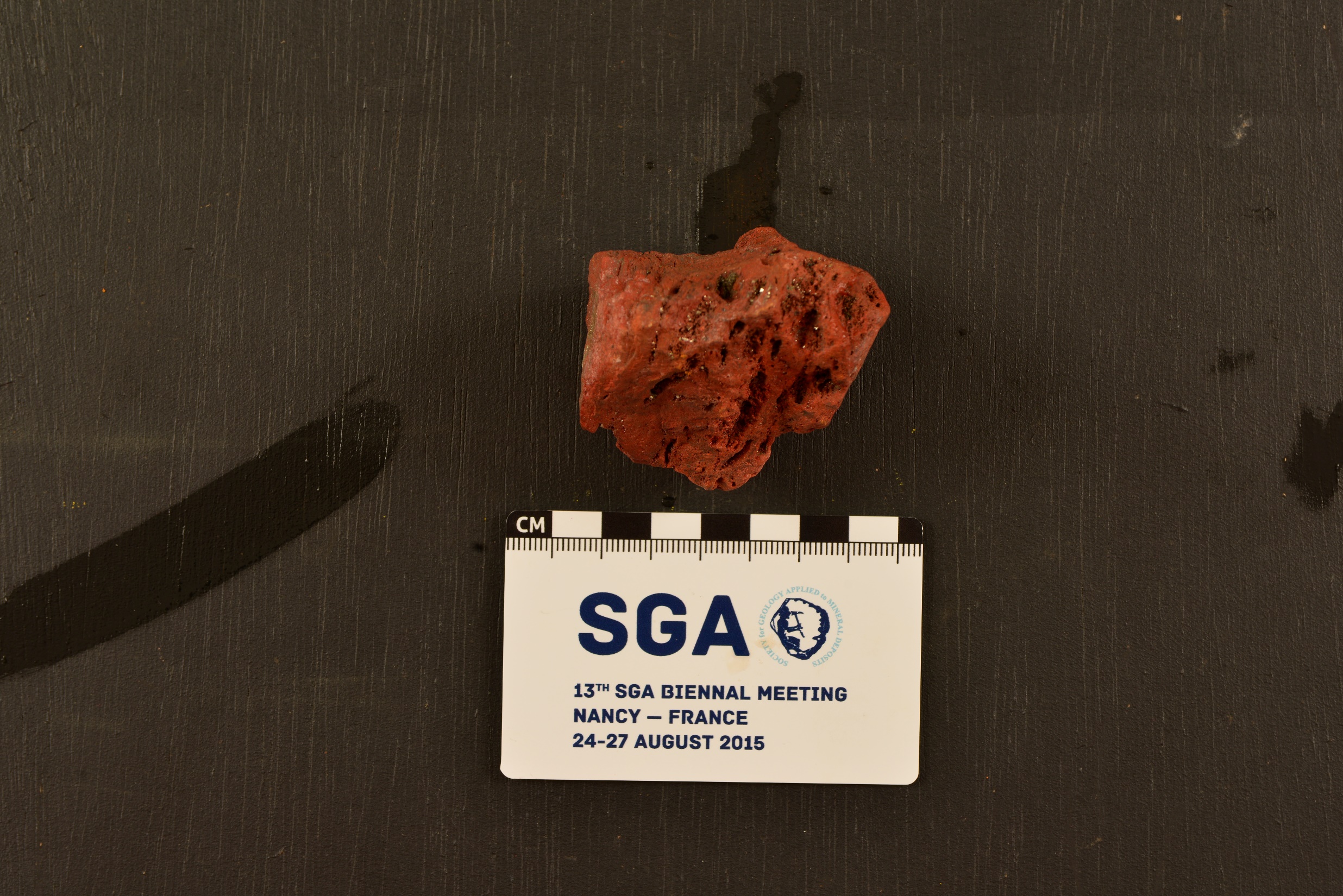 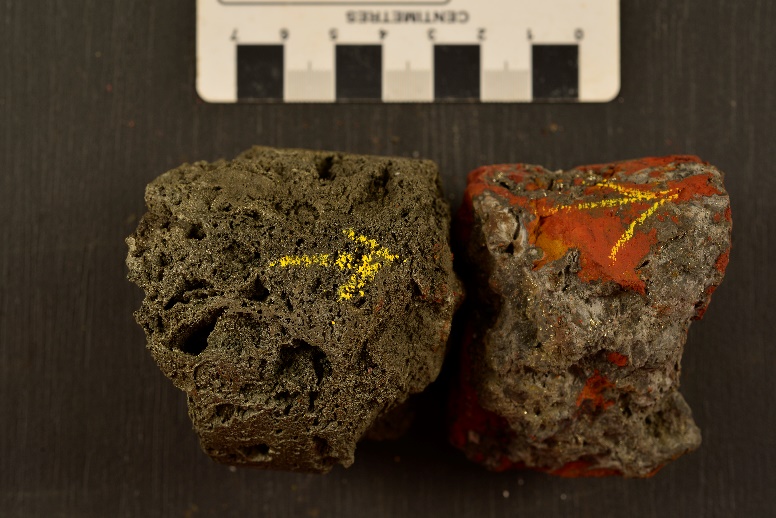 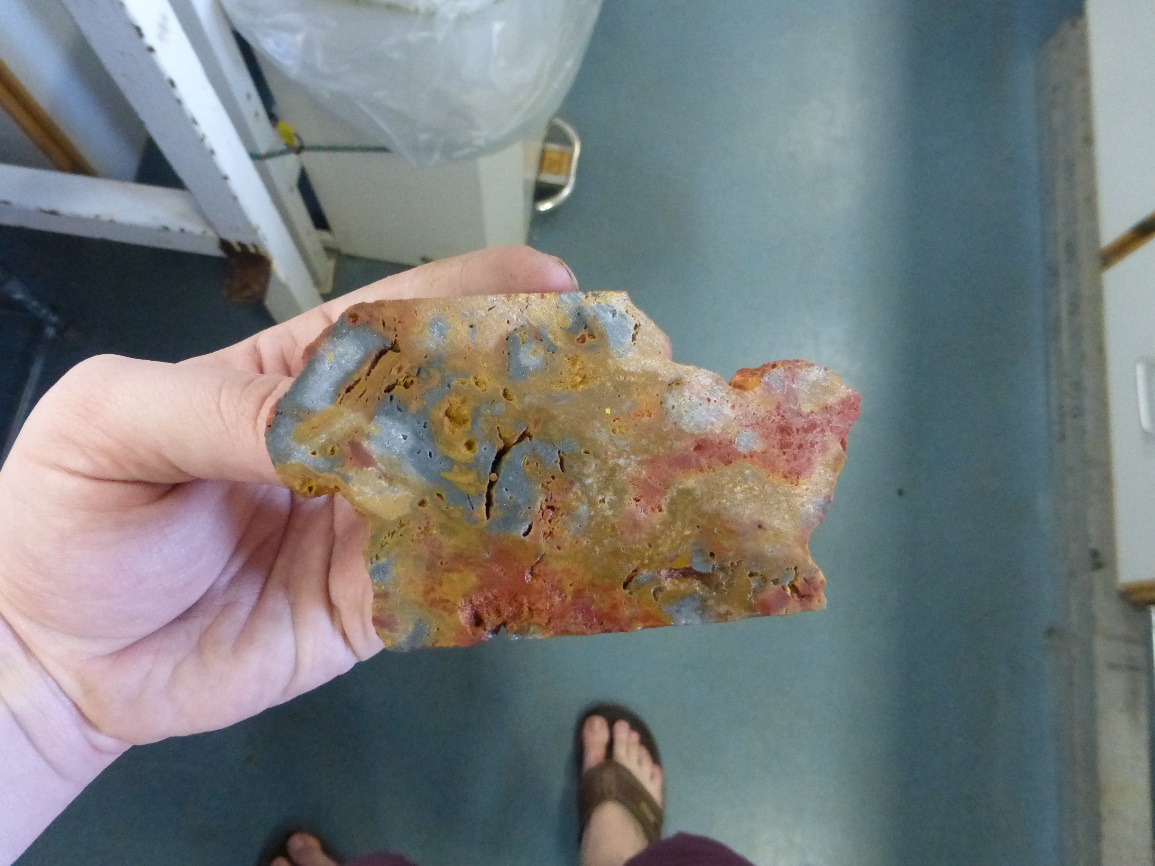